Chapter 7c
Baseband Digital Communication Part 3
Controlled ISI (Partial Response Signaling)
We can reduce bandwidth by using an even wider pulse.
This introduces ISI, which can be canceled using knowledge of the pulse shape.
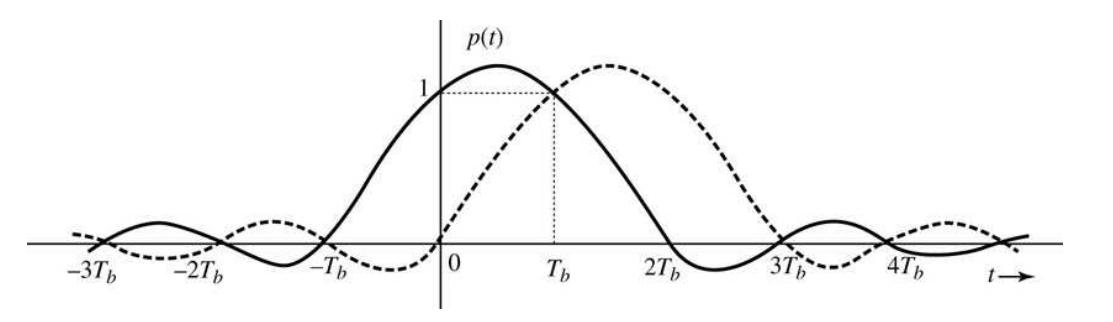 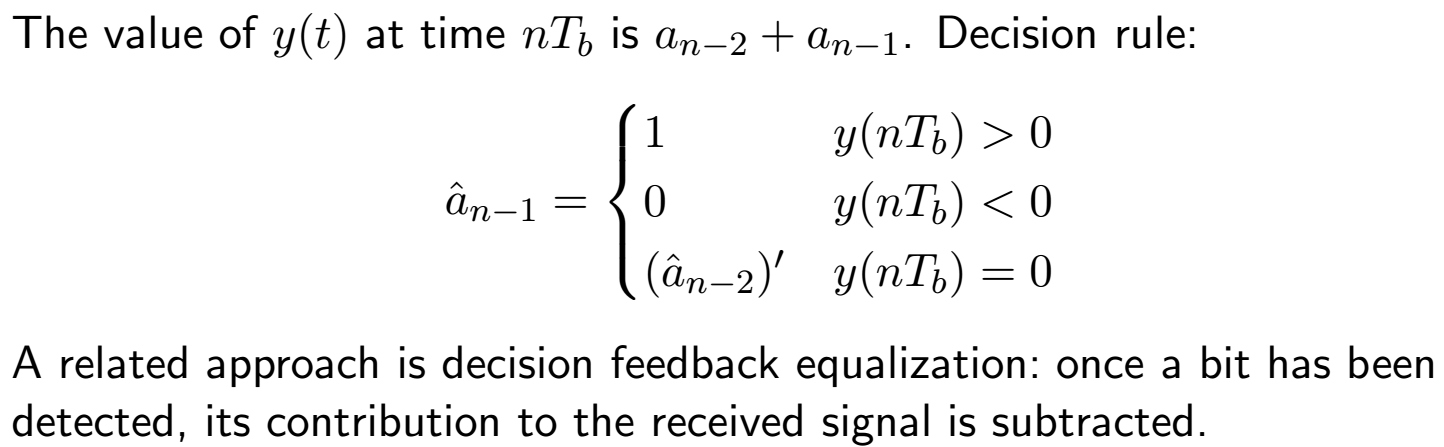 12/23/2016
Ch 7: Baseband Digital Communication part 3
2
Partial Response Signaling 2
12/23/2016
Ch 7: Baseband Digital Communication part 3
3
Zero-ISI, Duobinary, Modified Duobinary Pulses
12/23/2016
Ch 7: Baseband Digital Communication part 3
4
Zero-ISI, Duobinary, Modified Duobinary Pulses 2
12/23/2016
Ch 7: Baseband Digital Communication part 3
5
Zero-ISI, Duobinary, Modified Duobinary Pulses 3
12/23/2016
Ch 7: Baseband Digital Communication part 3
6
Partial Response Signaling Detection
12/23/2016
Ch 7: Baseband Digital Communication part 3
7
Eye Diagrams
12/23/2016
Ch 7: Baseband Digital Communication part 3
8
Eye Diagrams 2
12/23/2016
Ch 7: Baseband Digital Communication part 3
9
Eye Diagram Measurements
Maximum opening affects noise margin
Slope of signal determines sensitivity to timing jitter
Level crossing timing jitter affects clock extraction
Area of opening is also related to noise margin
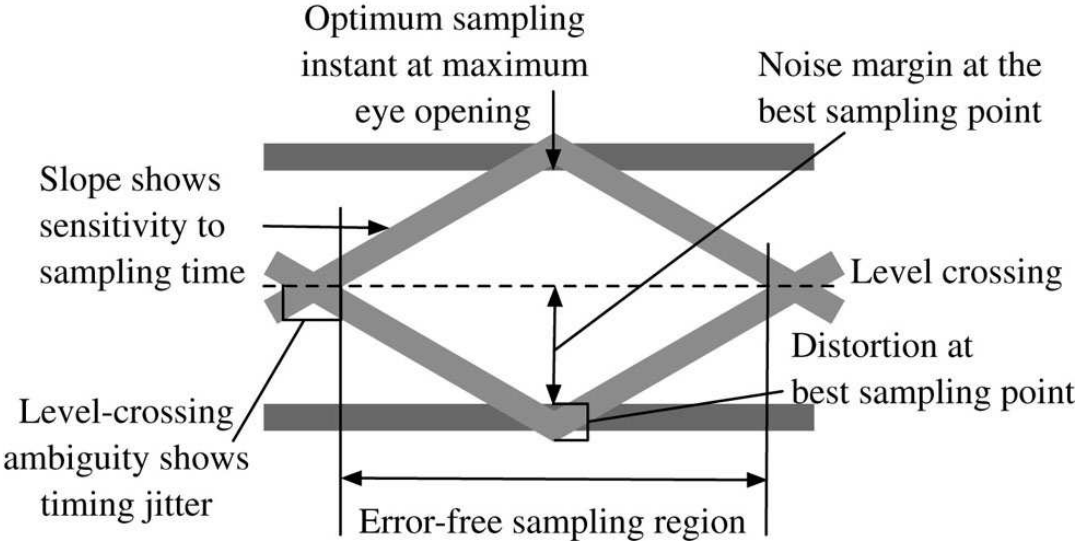 12/23/2016
Ch 7: Baseband Digital Communication part 3
10
PAM: M-ary Baseband Signaling
12/23/2016
Ch 7: Baseband Digital Communication part 3
11
PAM: M-ary Baseband Signaling 2
12/23/2016
Ch 7: Baseband Digital Communication part 3
12